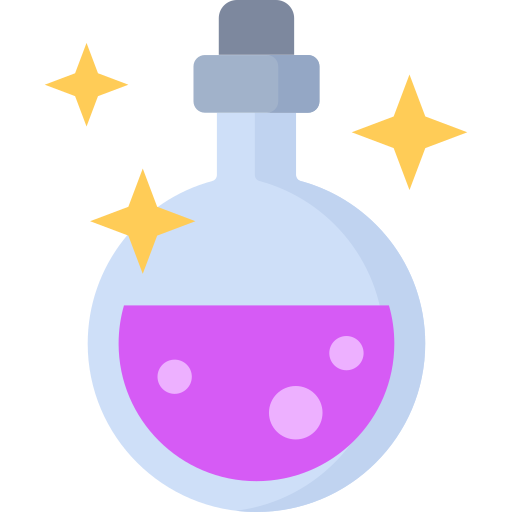 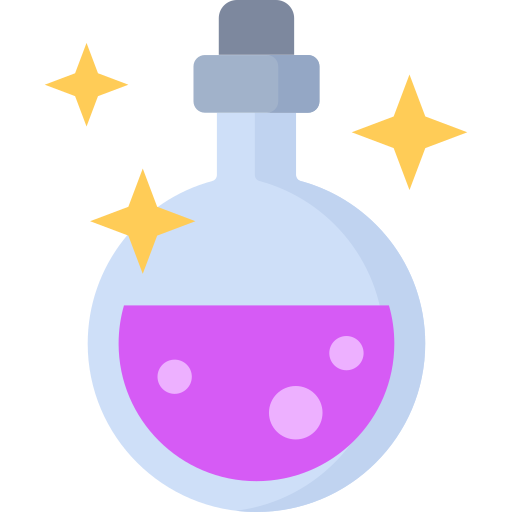 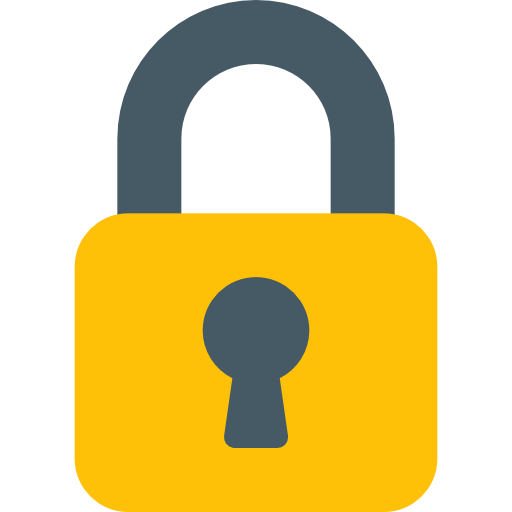 Unlock me!
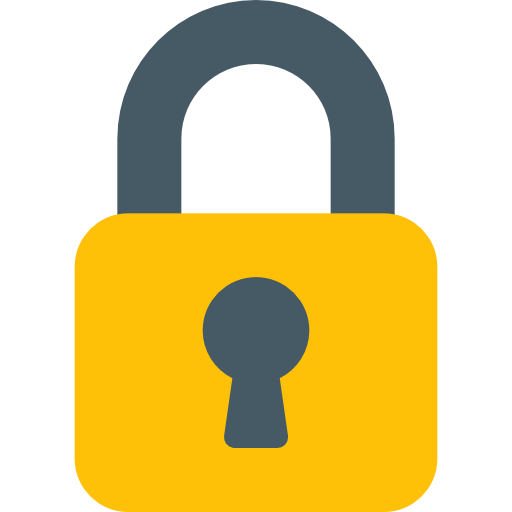 7
2
3
4
5
6
8
9
0
1
7
2
3
4
5
6
8
9
0
1